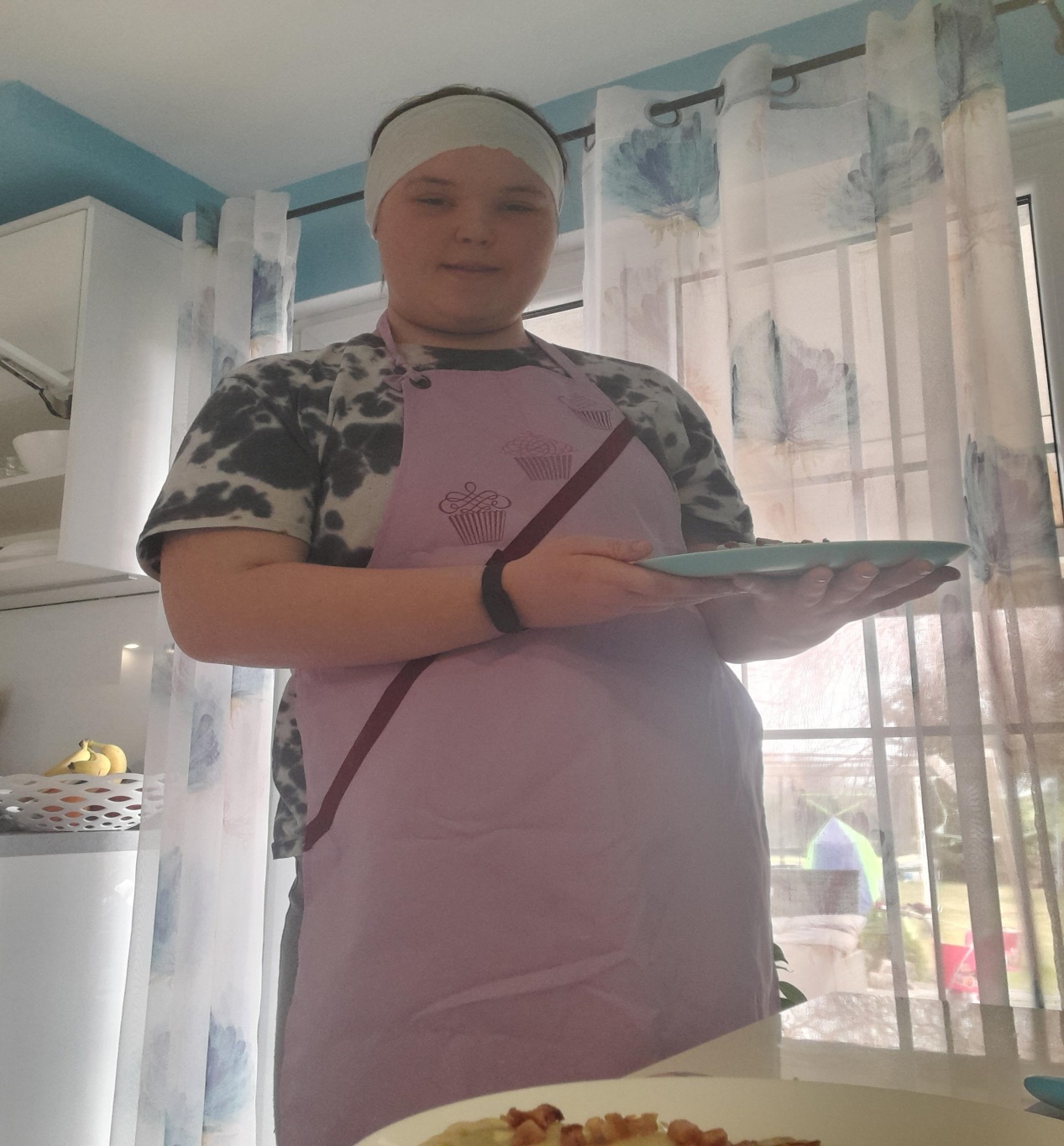 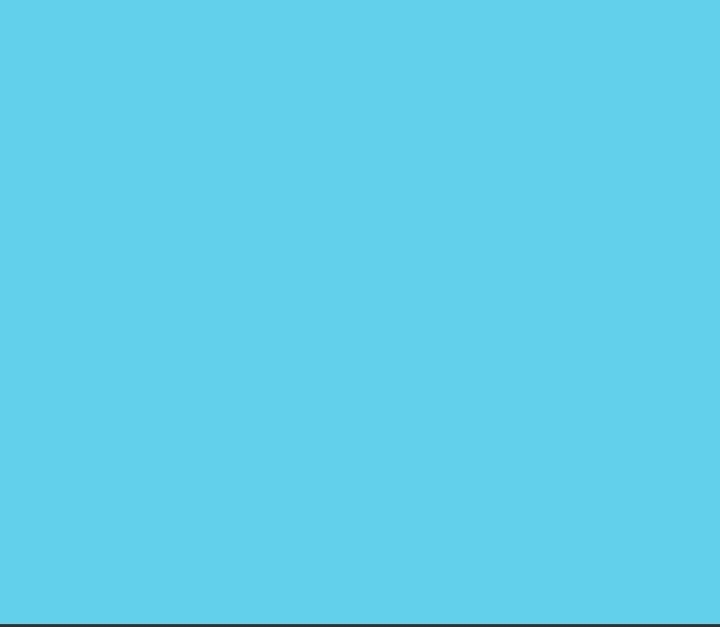 Pierogi
Z kapustą,pieczarkami I mięsem mielonym
Dzień dobry nazywam się Julia Ławska  mam 14 lat uczęszczam   do Szkoły Podstawowej w  Pruszczu interesuje się gotowaniem.
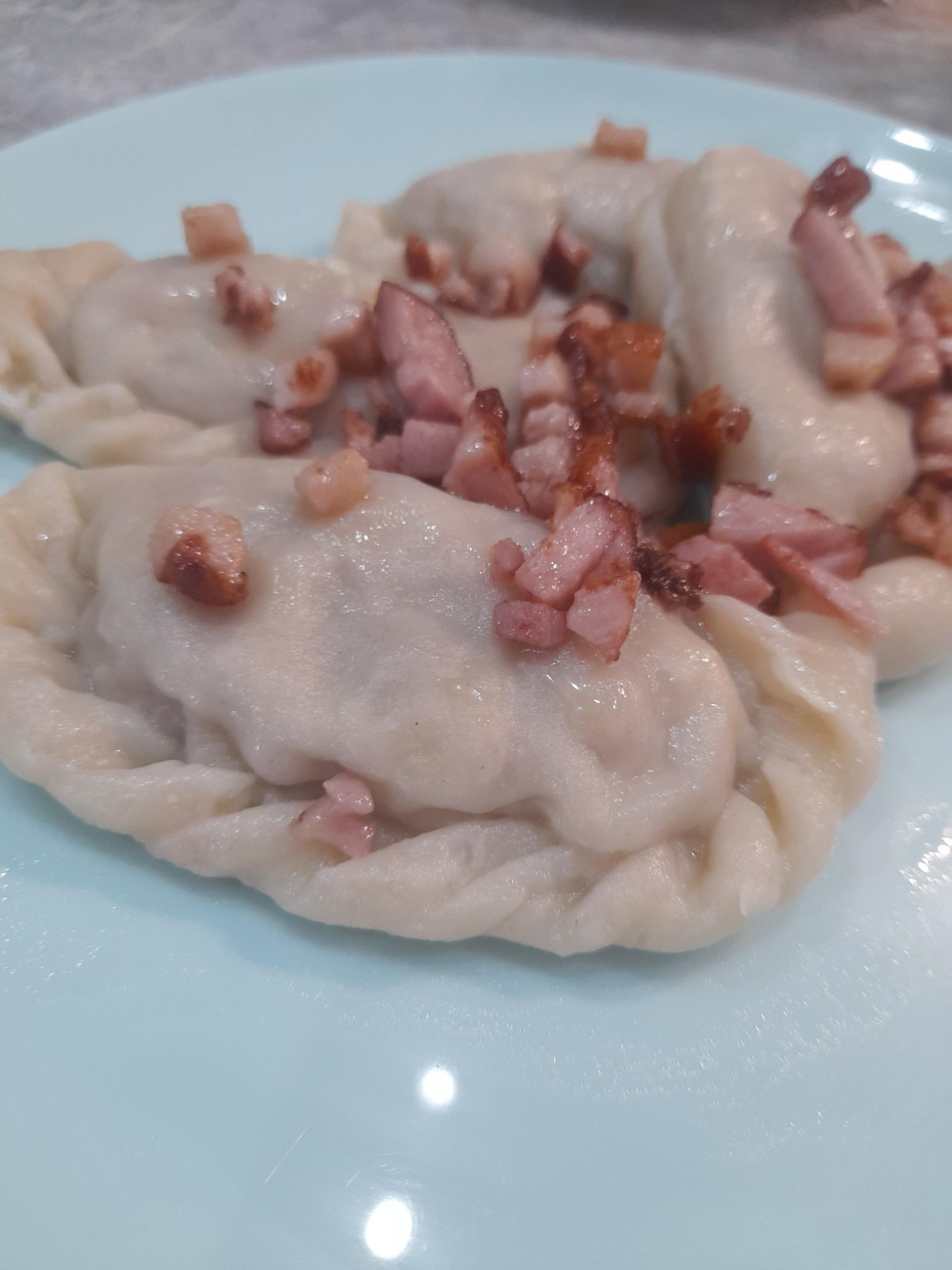 Składniki :
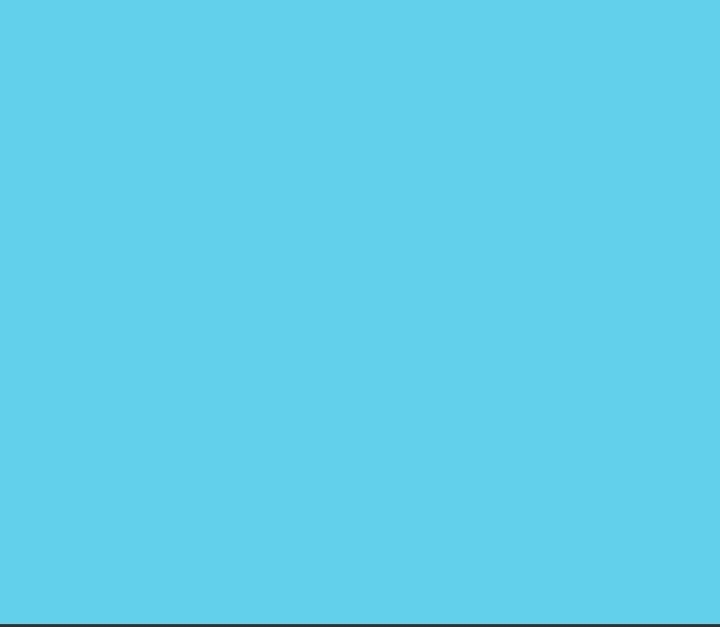 Ciasto na pierogi 
500 g mąki pszennej np. typ 500
pół łyżeczki soli
4 łyżki oleju - 50 ml
szklanka gorącej wody - 250 ml
Farsz 
400g pieczarek
300g kiszonej kapusty 
500g mięsa mielonego
1 cebula
1 małe jajko
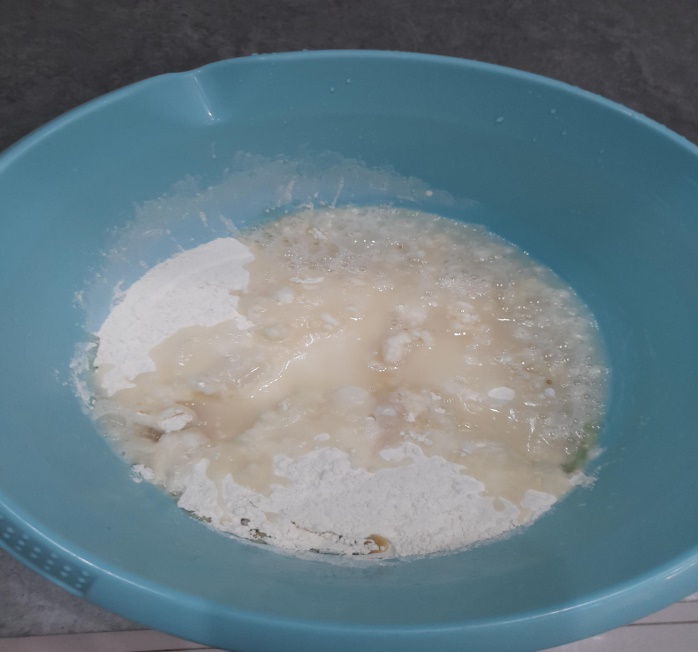 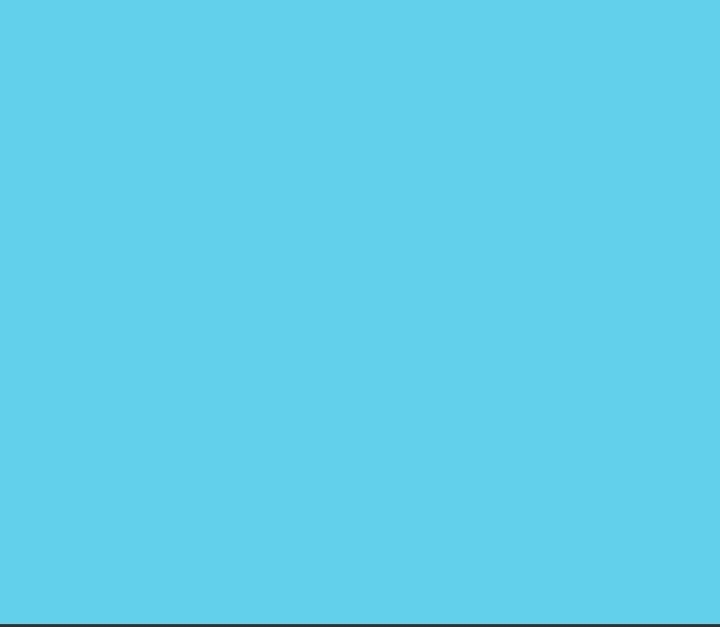 Ciasto na pierogi
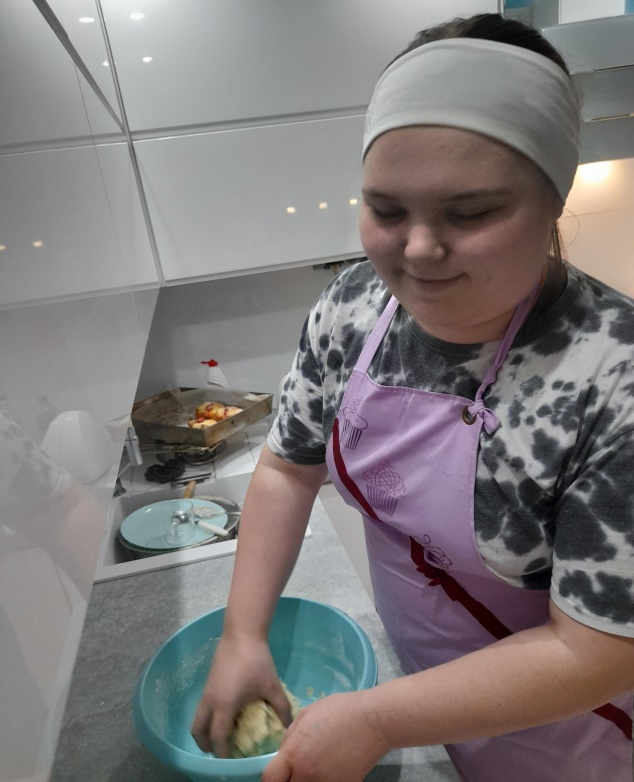 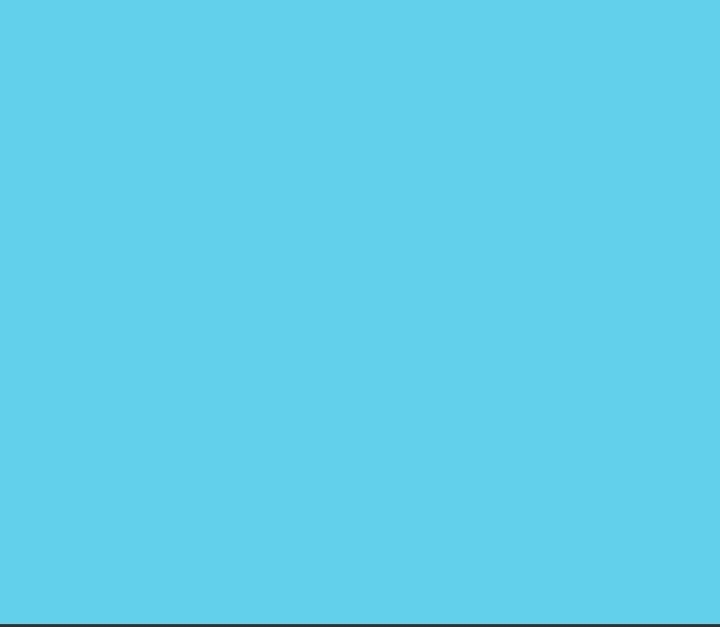 Do miski przesiej mąkę. Dodaj sól oraz olej . Wlej szklankę gorącej, przegotowanej wody (250 ml) i wyrabiaj chwilę ciasto - najlepiej ręcznie.Ciasto powinno być miękkie, plastyczne i elastyczne. Kulę ciasta włuż di miski przykryj ściereczką i odłóż na 30 minut. Ciasto po leżakowaniu nie będzie się kurczyć podczas wałkowania. Po tym czasie ciasto  podziel na 3 części.
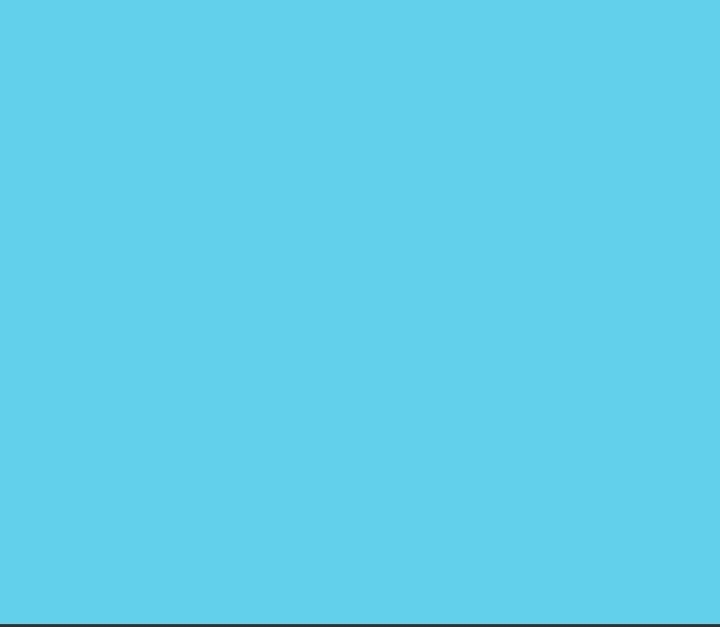 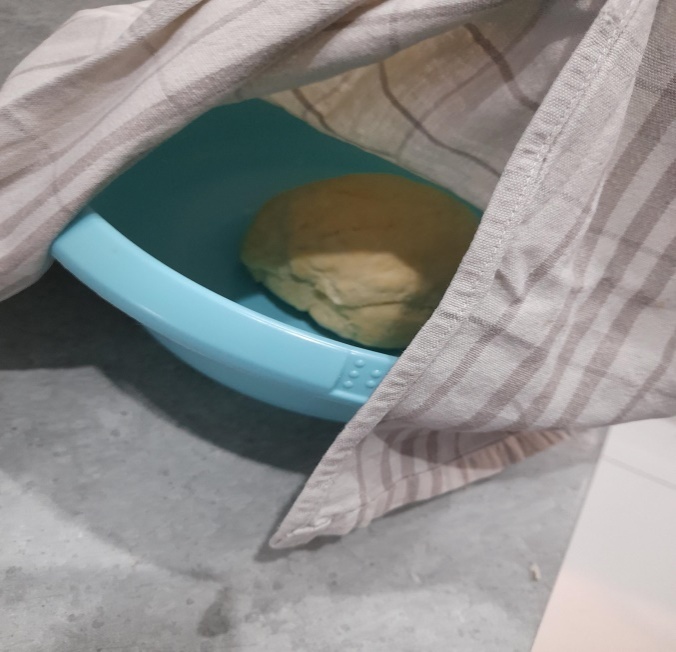 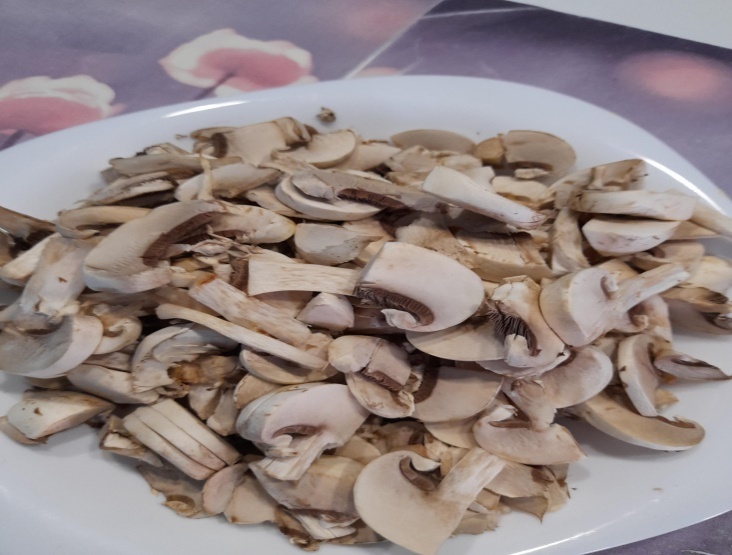 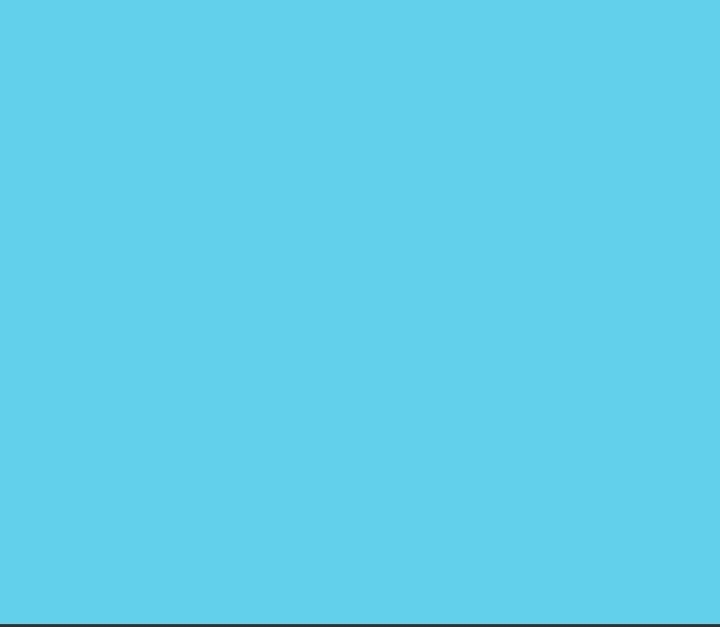 Farsz do pierogów
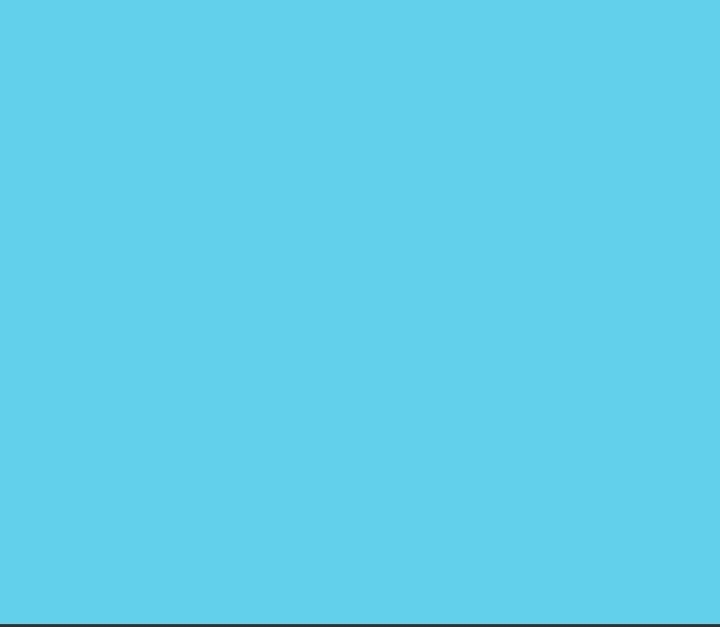 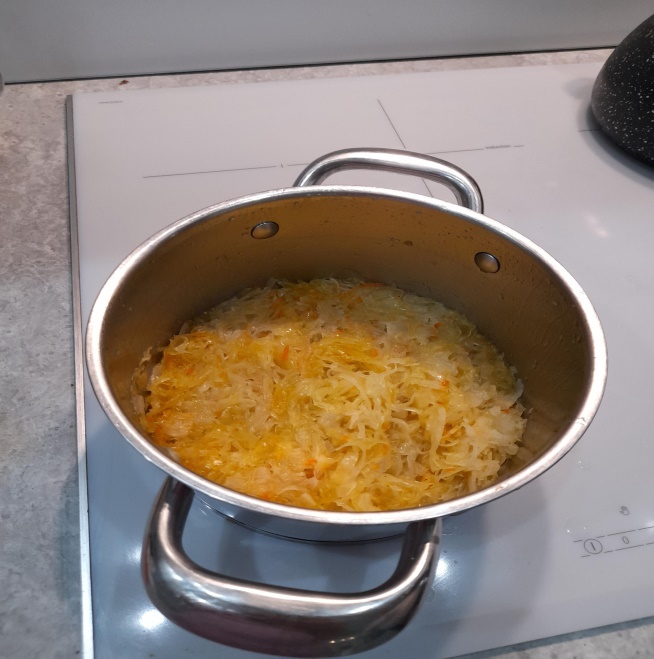 Pokrój pieczarki a następnie usmaż je na patelni aż woda wyparuje.

Z kapusty kiszonej odsączyć wodę.


Mięso mielone usmażyć na patelni.
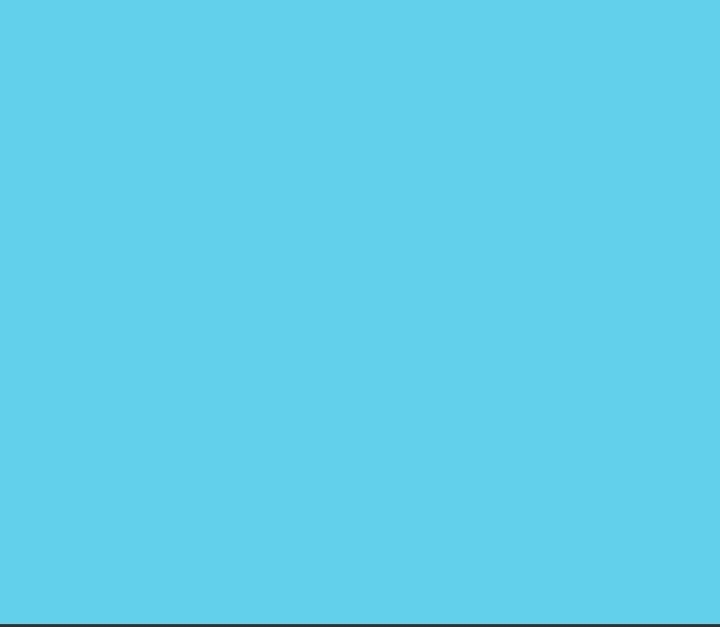 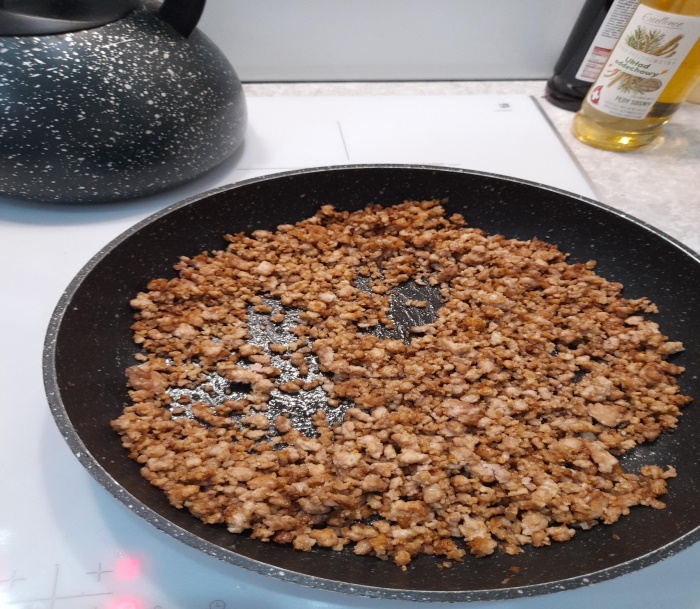 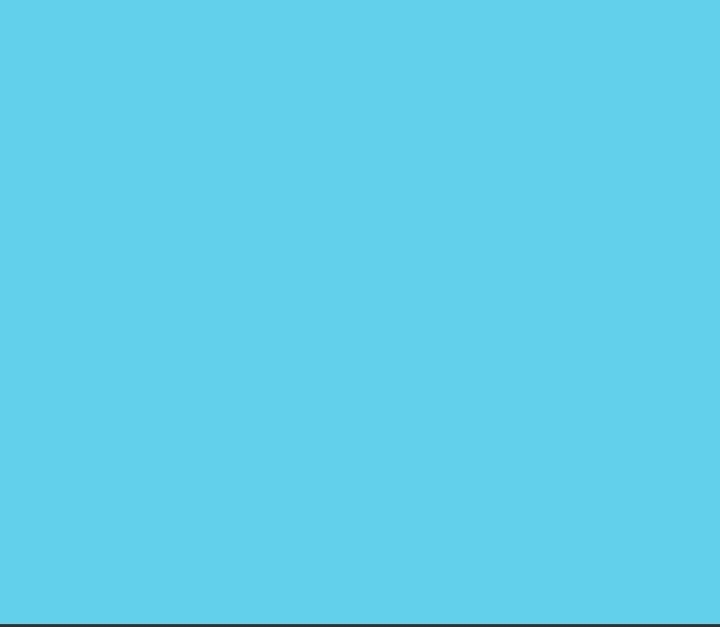 Mieszanie wszystkich składników do farszu
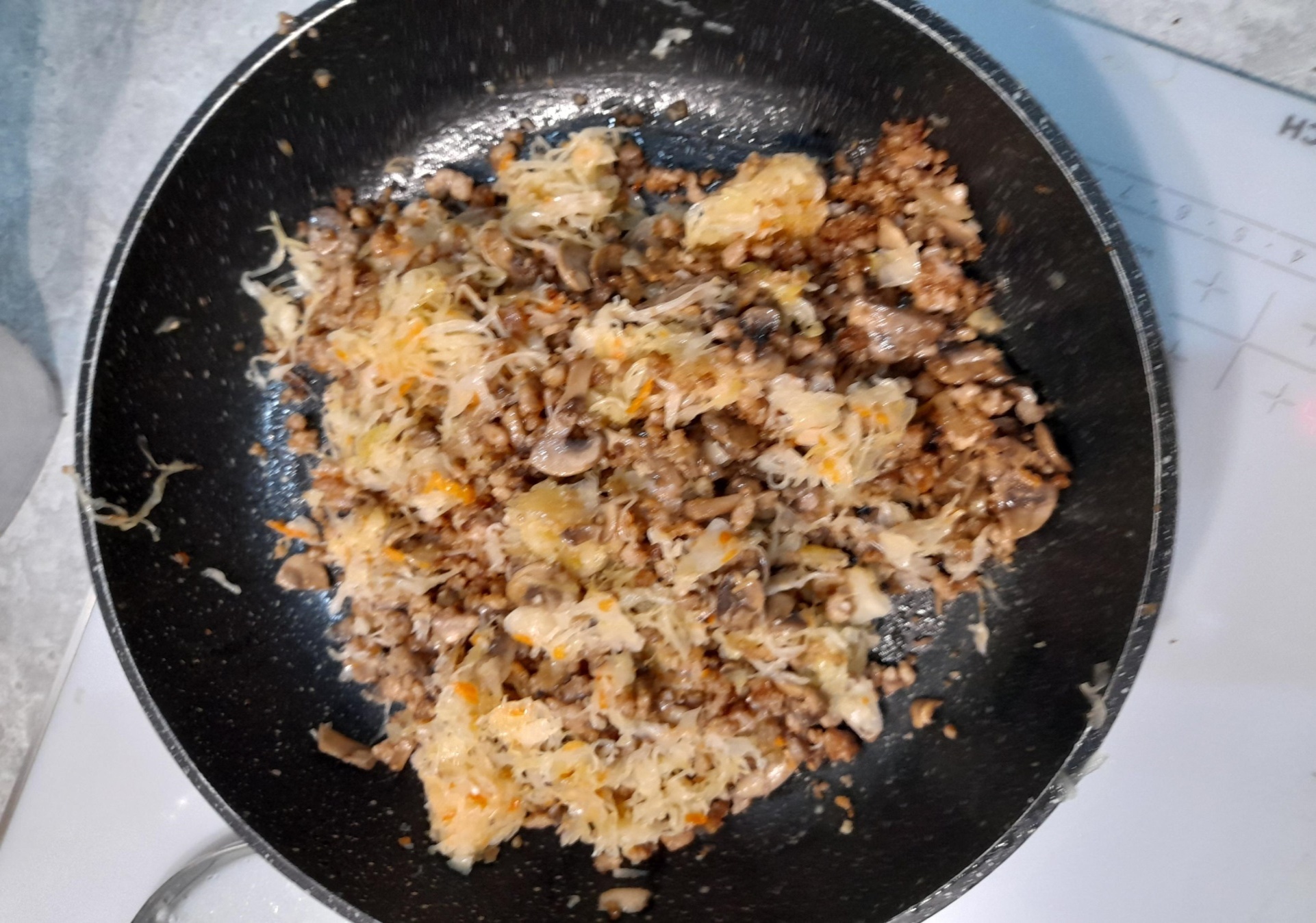 Wałkowanie ciastaWycinanie kułeczek z ciasta
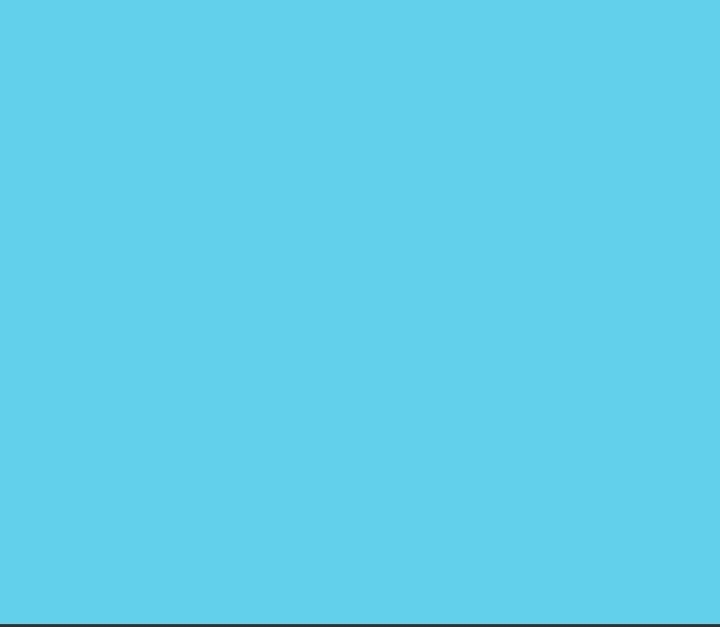 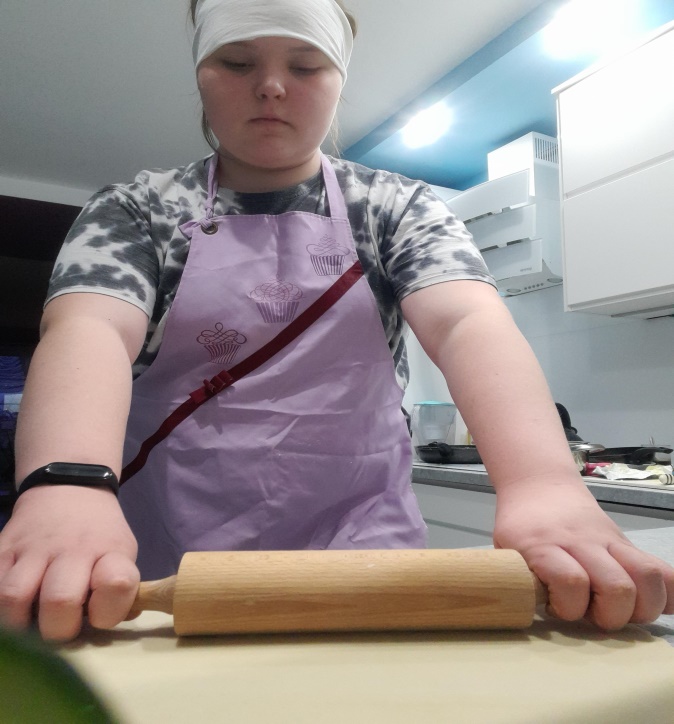 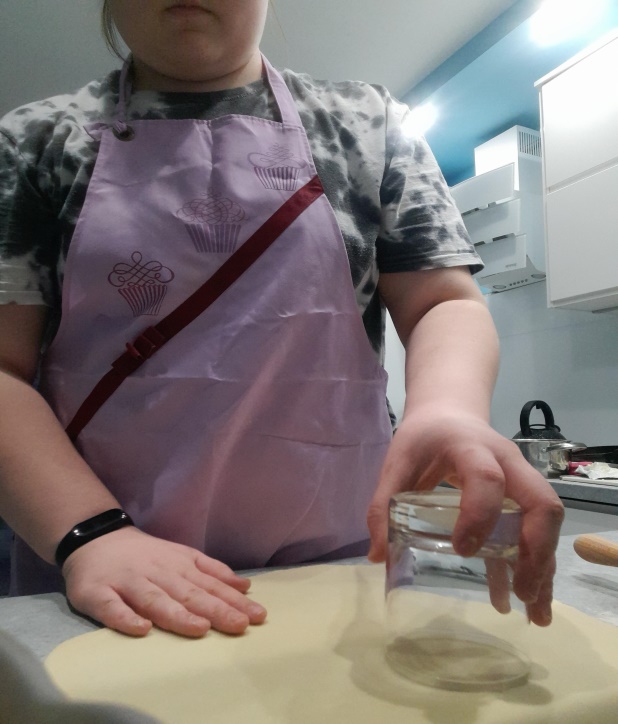 Wałkowanie       Nakładanie      Zamknięciekułeczek                 farszu                pieroga
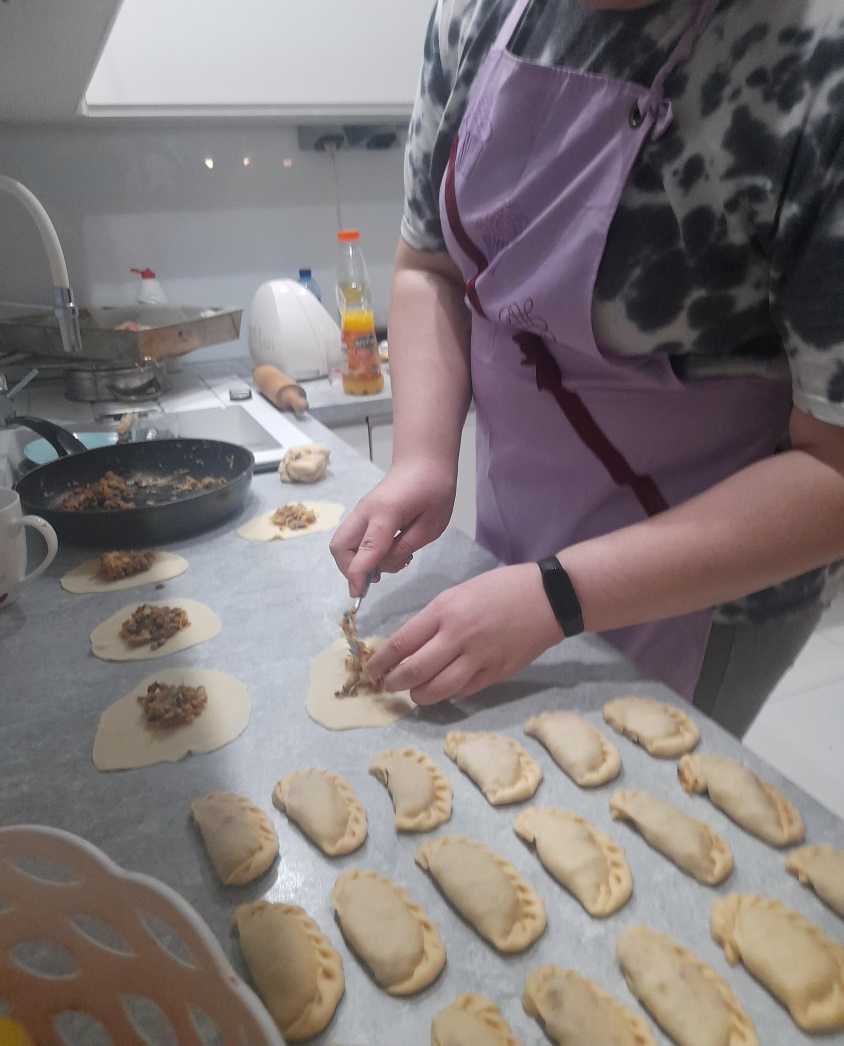 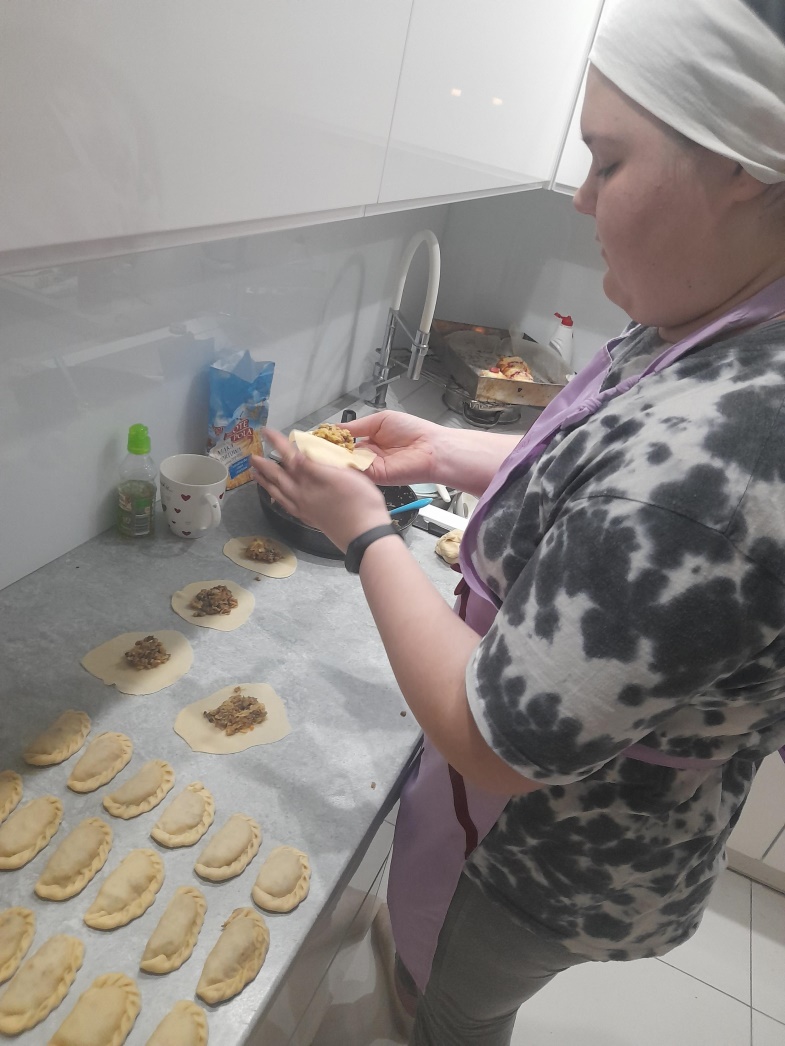 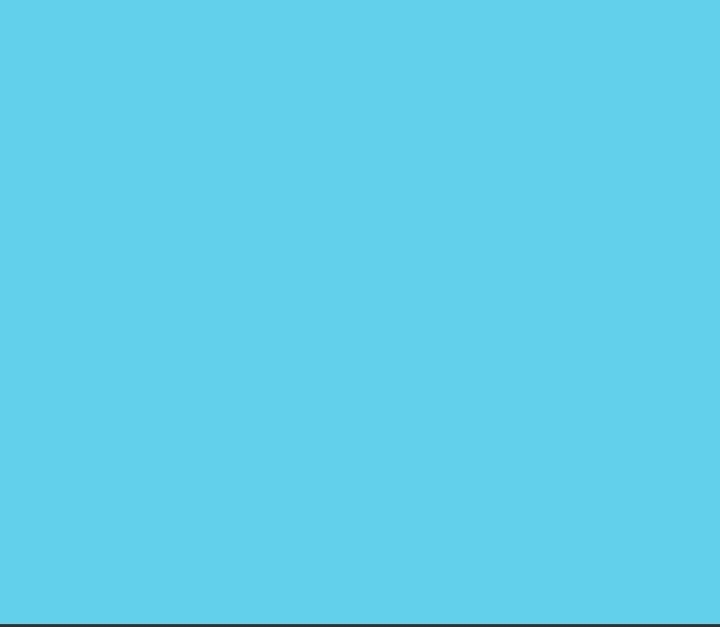 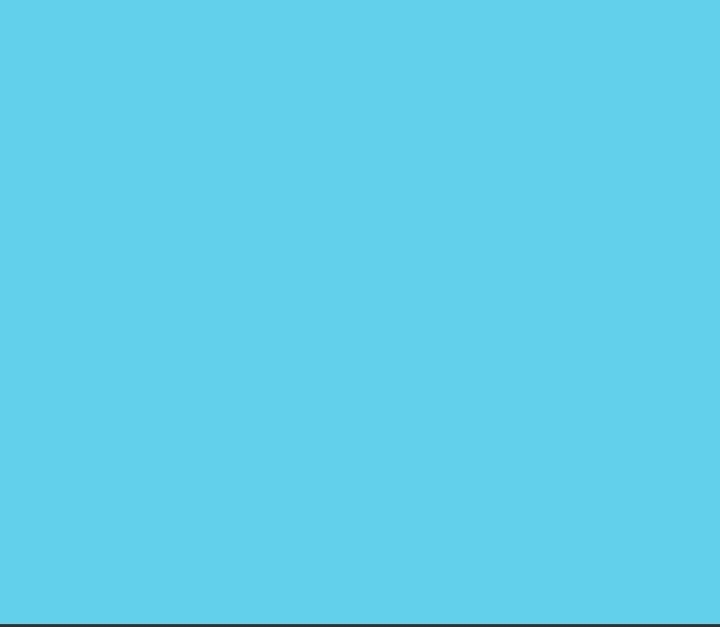 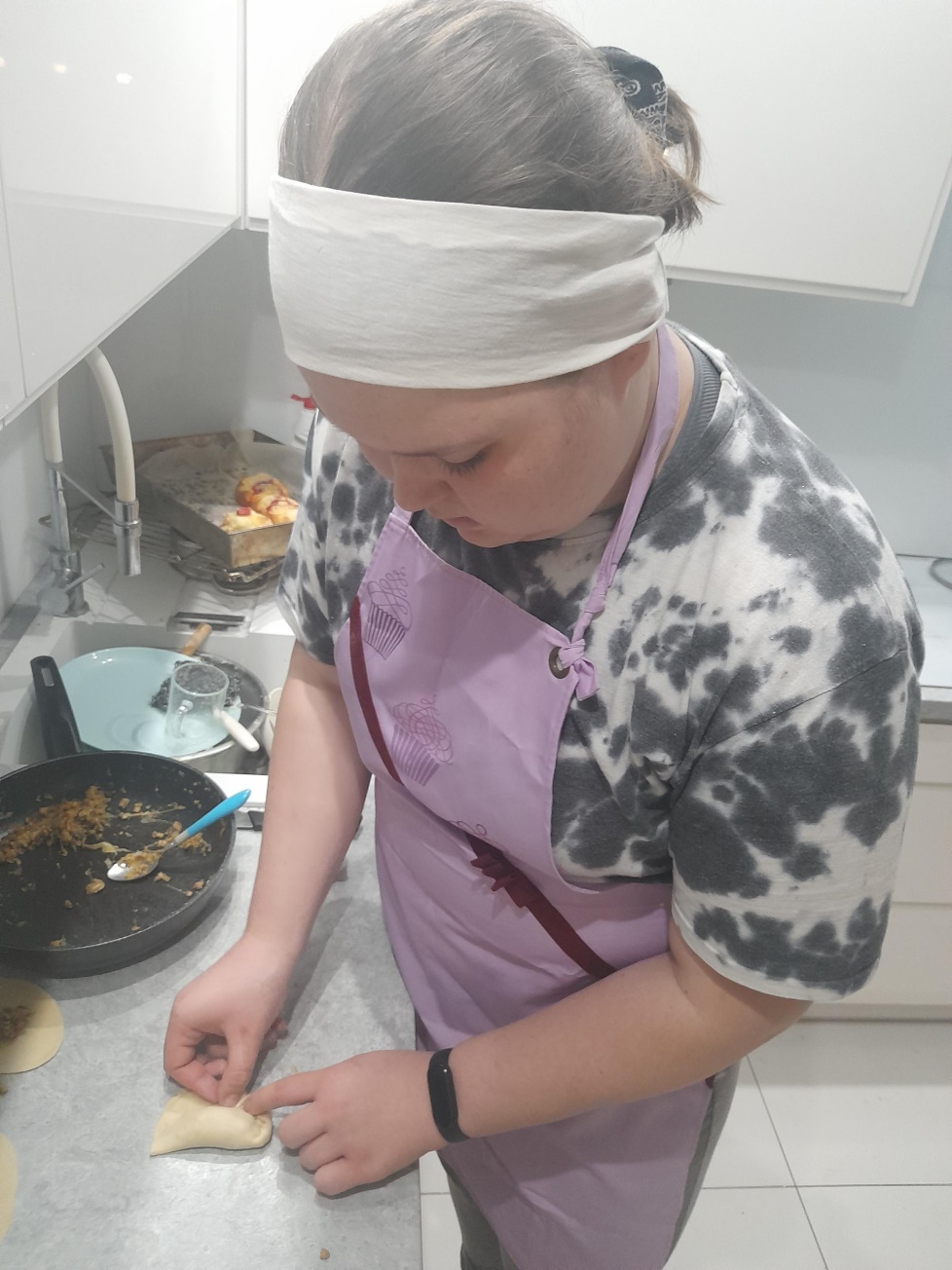 Zwijanie w falbankę
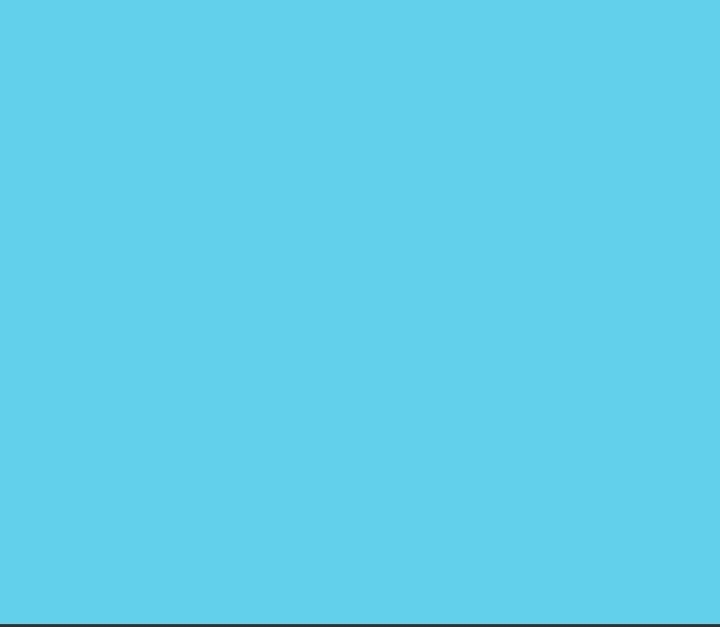 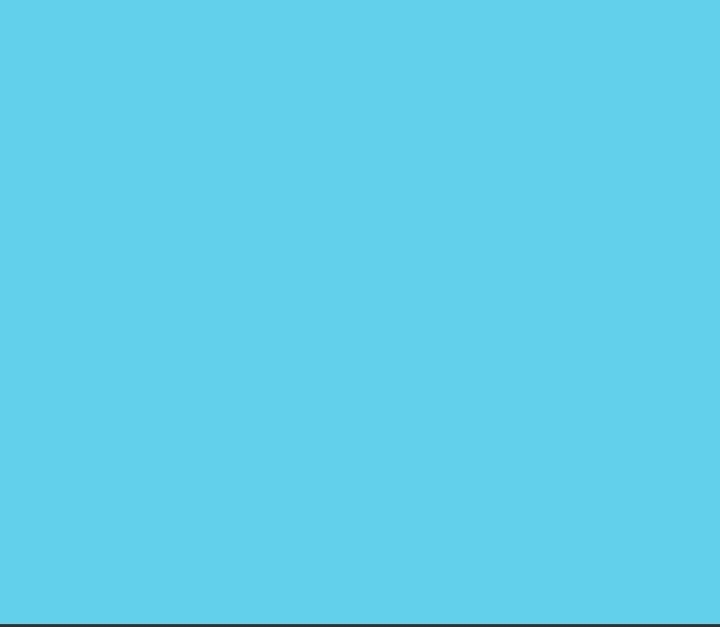 Dokończenie  dania :
Gotowanie przez 3-4min aż wypłyną do góry
Polać zimną wodą 
Do skończonego dania można dodać 
Masło oraz boczek  smażony 
Smacznego 😀
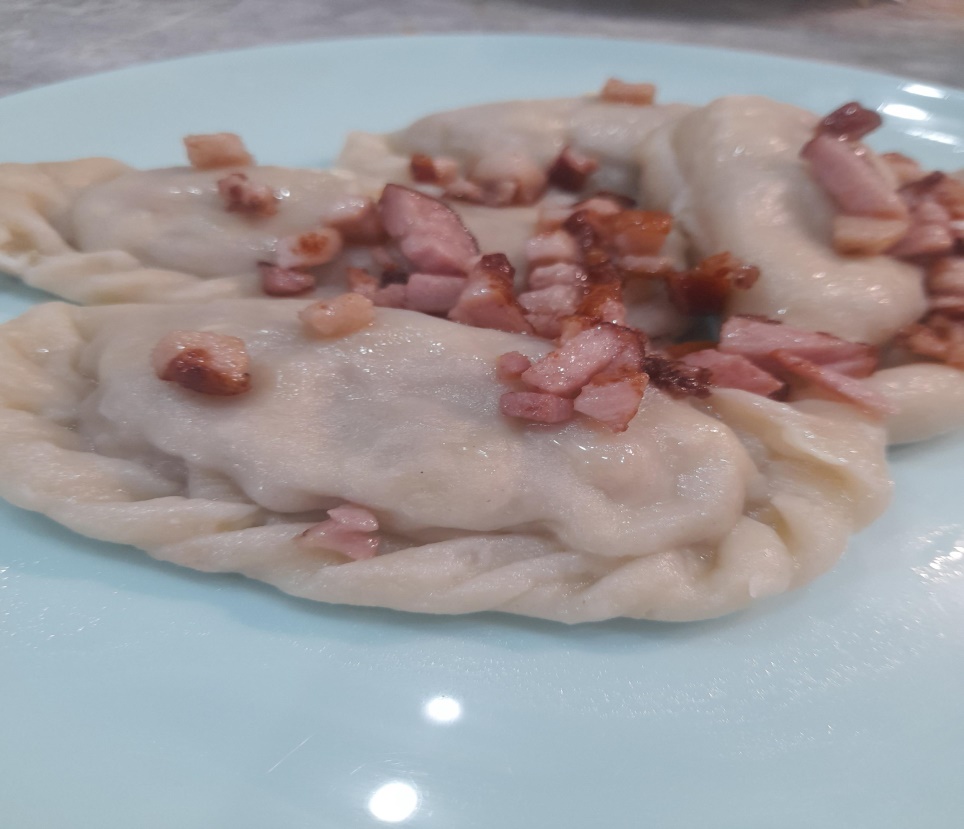 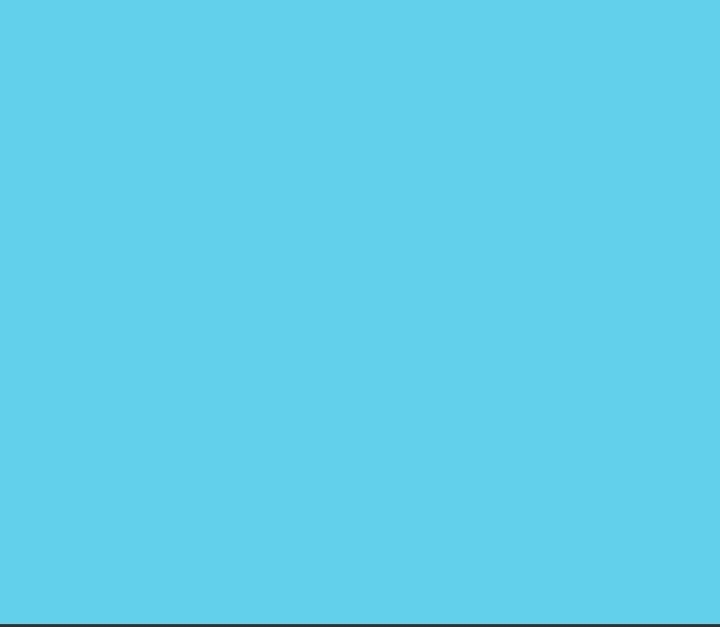 Zdjęcia skończonego dania
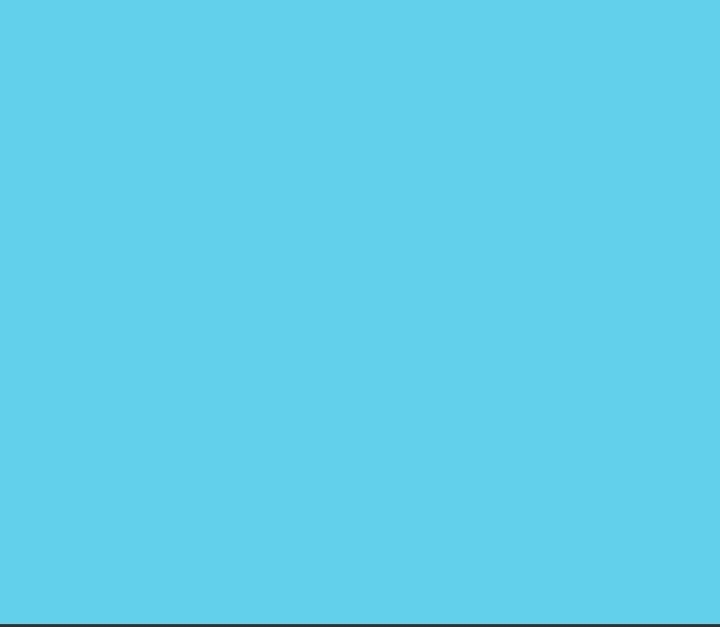 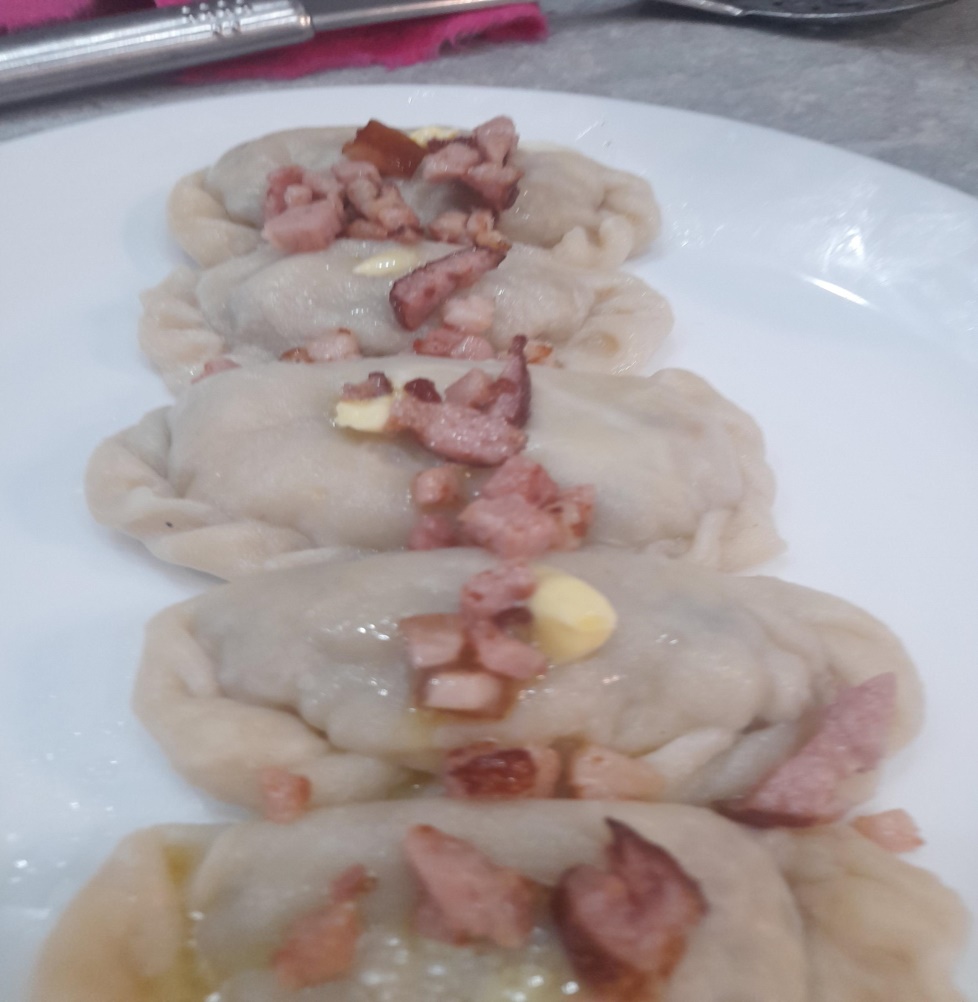 ALBUM ZDJĘĆ
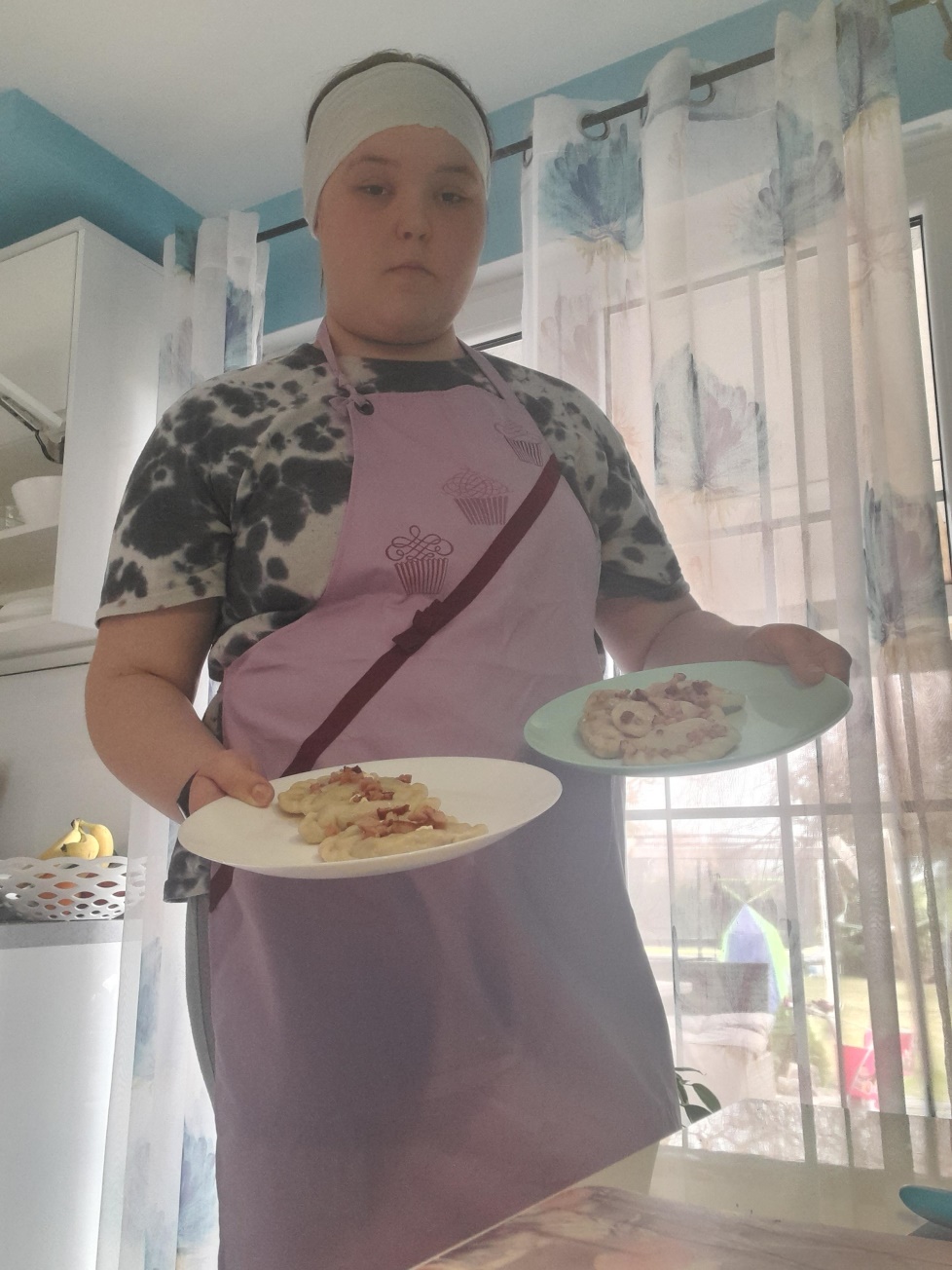 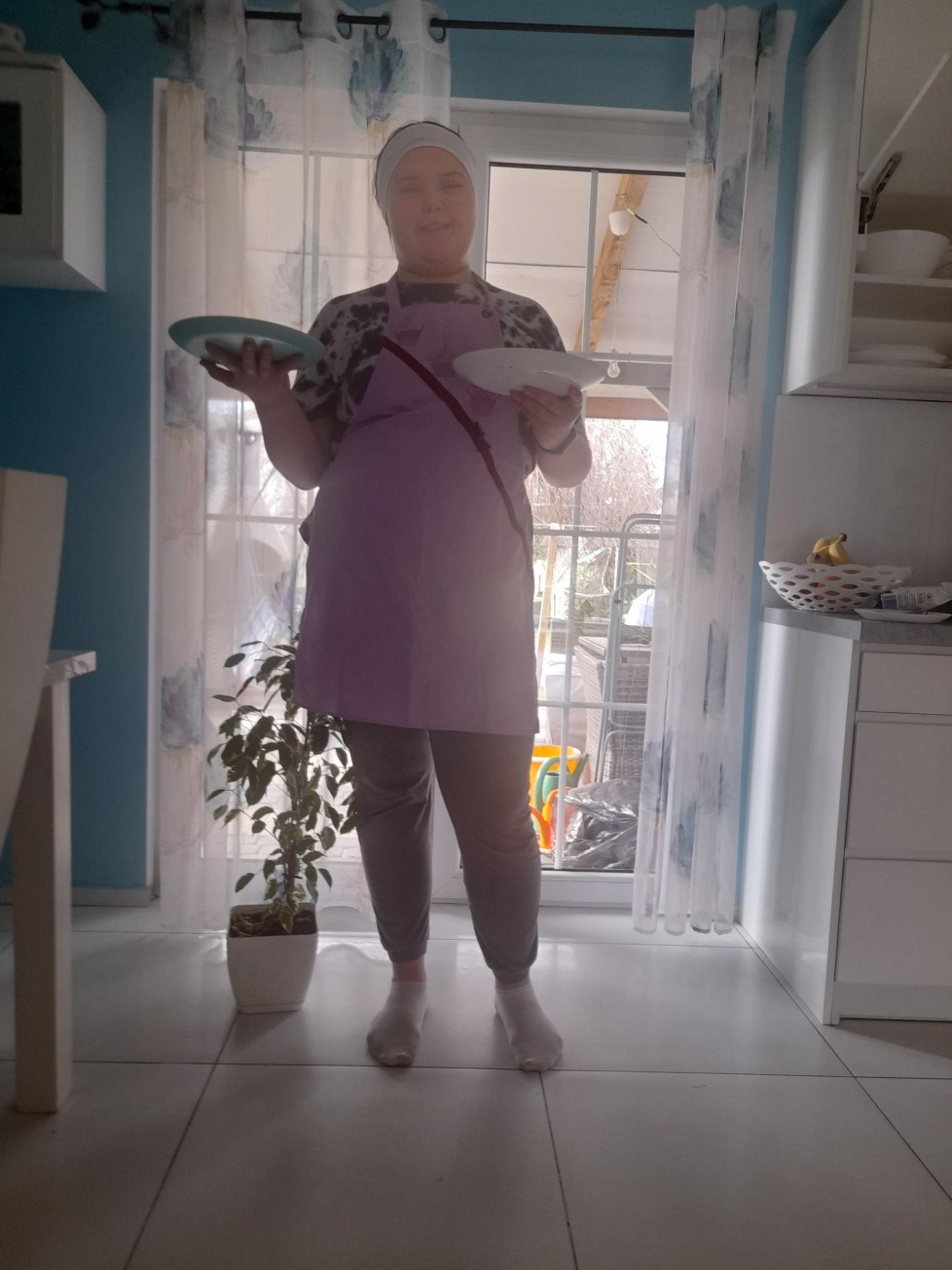 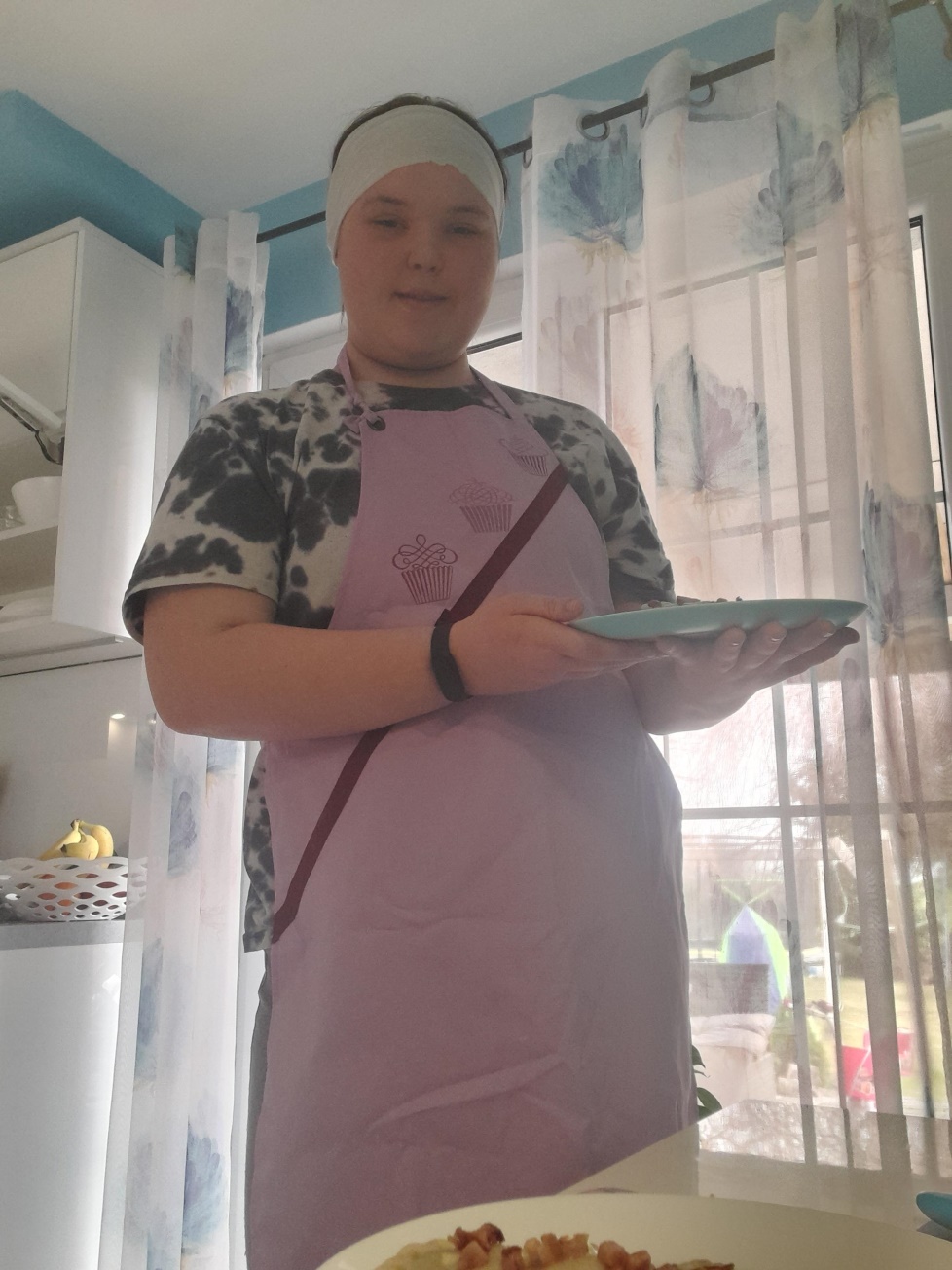 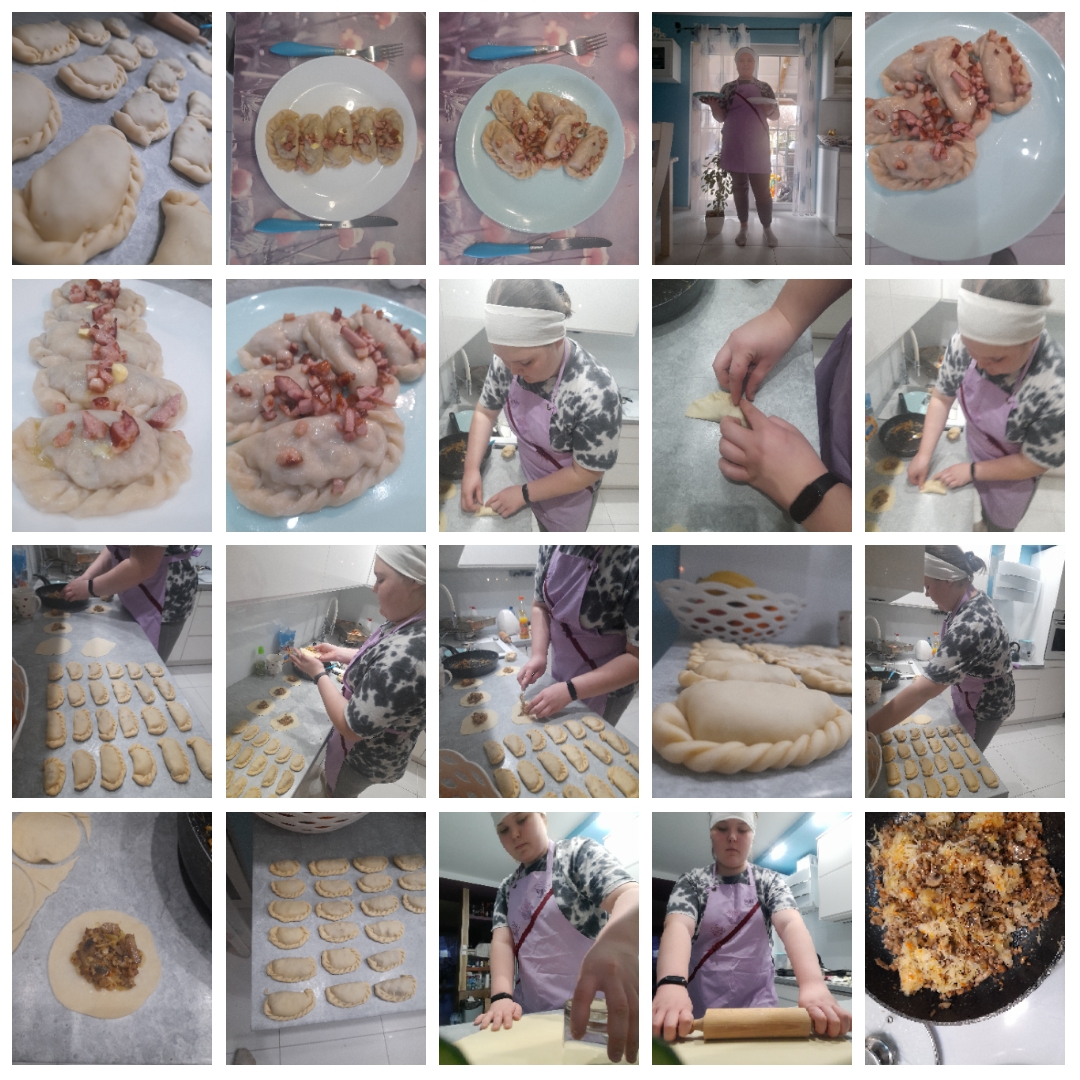